Познавательно-творческий проект«Волшебный мир русской народной сказки»Авторы: воспитатель Берёзкина Н.С.,учитель-логопед Петрикеева О.Н.
Сказка входит в жизнь ребёнка с самого раннего возраста, сопровождает на протяжении всего дошкольного детства и остается с ним на всю жизнь. Со сказки начинается его знакомство с миром литературы, с миром человеческих взаимоотношений и со всем окружающим миром в целом.В. А. Сухомлинский
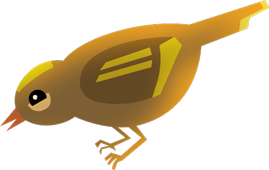 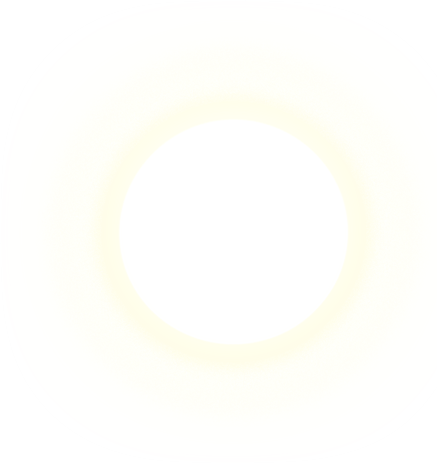 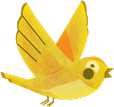 Продолжительность проекта: краткосрочный (1 месяц)Образовательные области: социально – коммуникативное развитие, познавательное развитие, речевое развитие, художественно-эстетическое развитие.Участники проекта: воспитатель, учитель-логопед, библиотекарь Дубковского КСЦ, дети 2 младшей группы, родители.
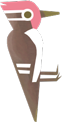 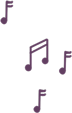 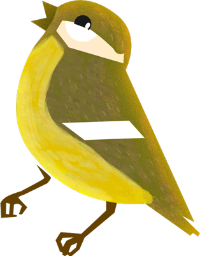 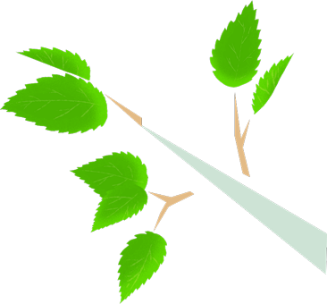 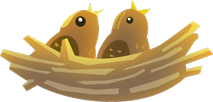 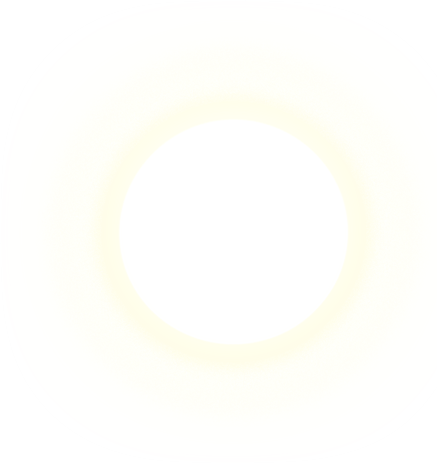 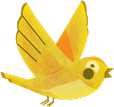 Задачи проекта: 1. Образовательные: - Совершенствовать связную, диалогическую речь, интонационную выразительность, расширять словарный запас. - Формировать у детей интерес к игре-драматизации, умение использовать средства выразительности (мимику, интонации, движения) и разные виды театров (пальчиковый, настольный, театр масок) при передаче содержания сказки.2. Развивающие:  - Развивать познавательные способности ребенка, любознательность, творческое воображение, память, фантазию. - Развивать групповую сплоченность, самооценку детей. Развивать умение согласовывать действия с другими детьми – героями сказки. 3. Воспитательные: - Воспитывать у детей уважение к самому себе и другим детям. - Пробуждать интерес и любовь к сказкам.
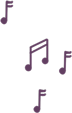 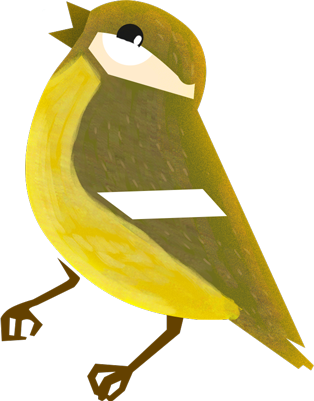 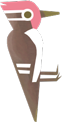 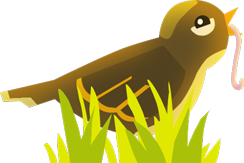 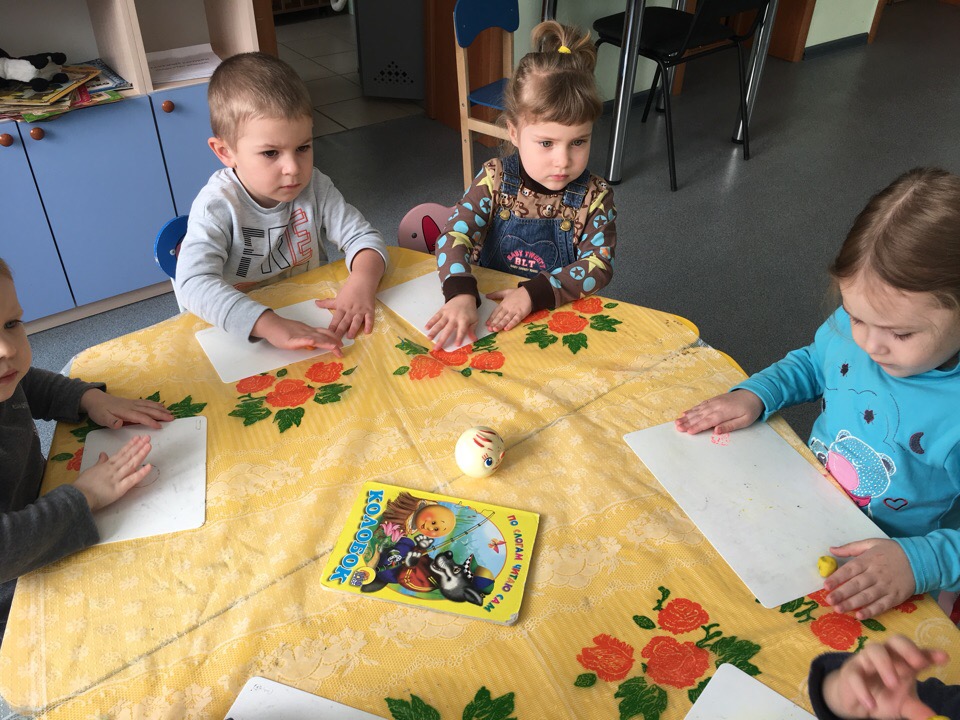 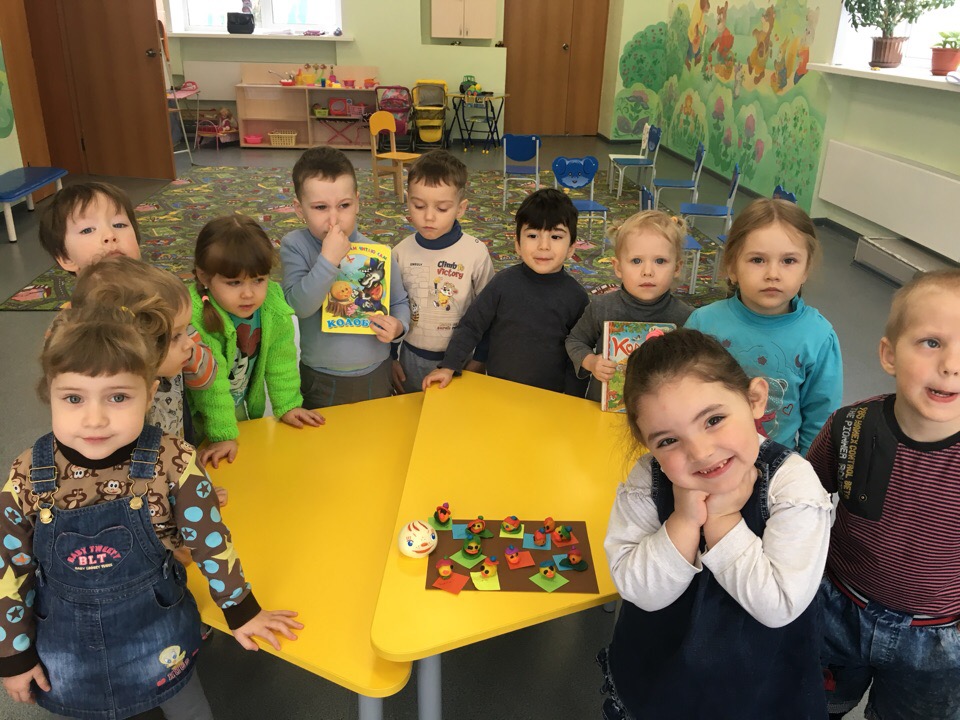 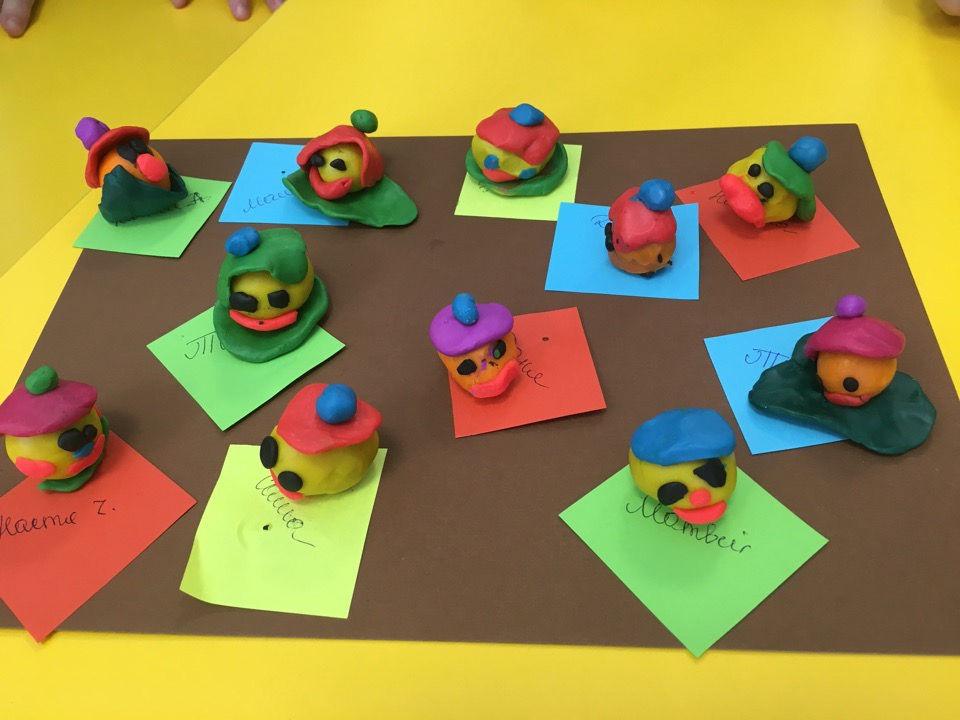 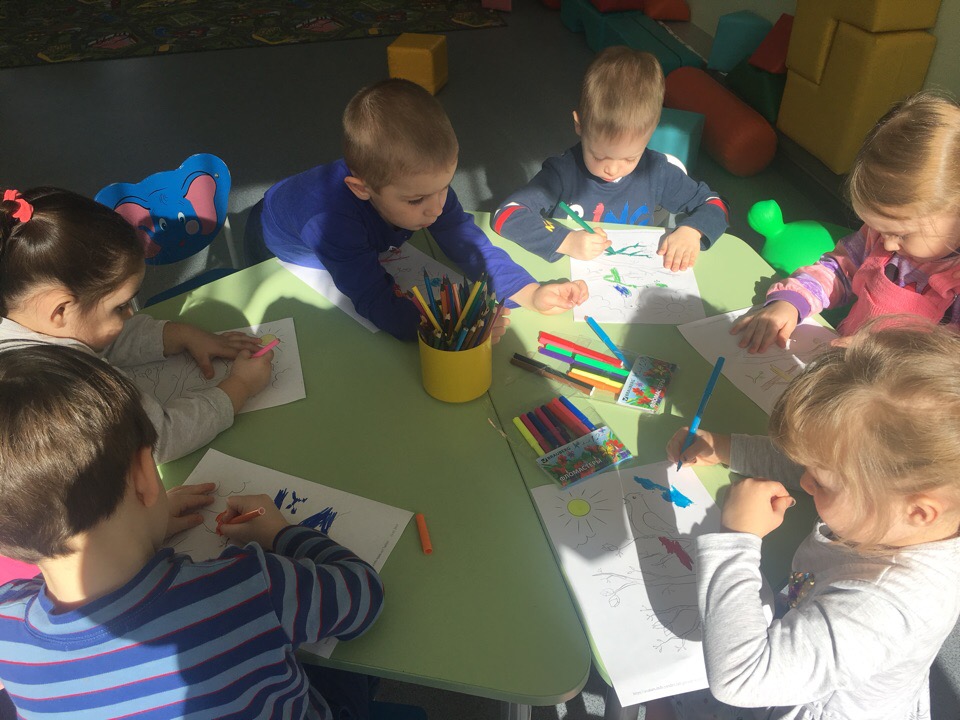 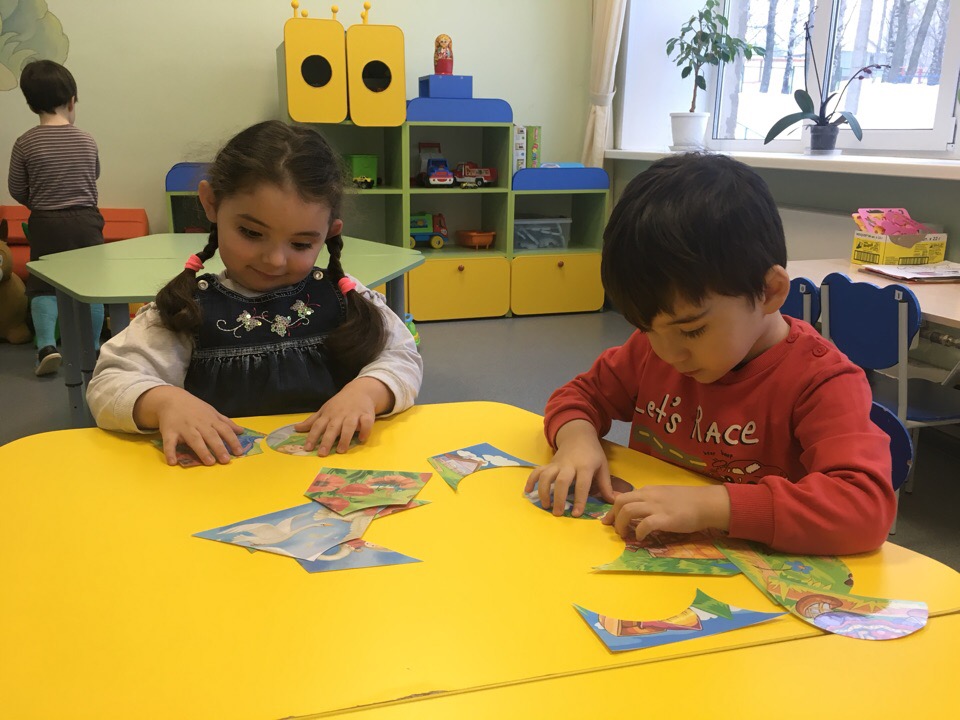 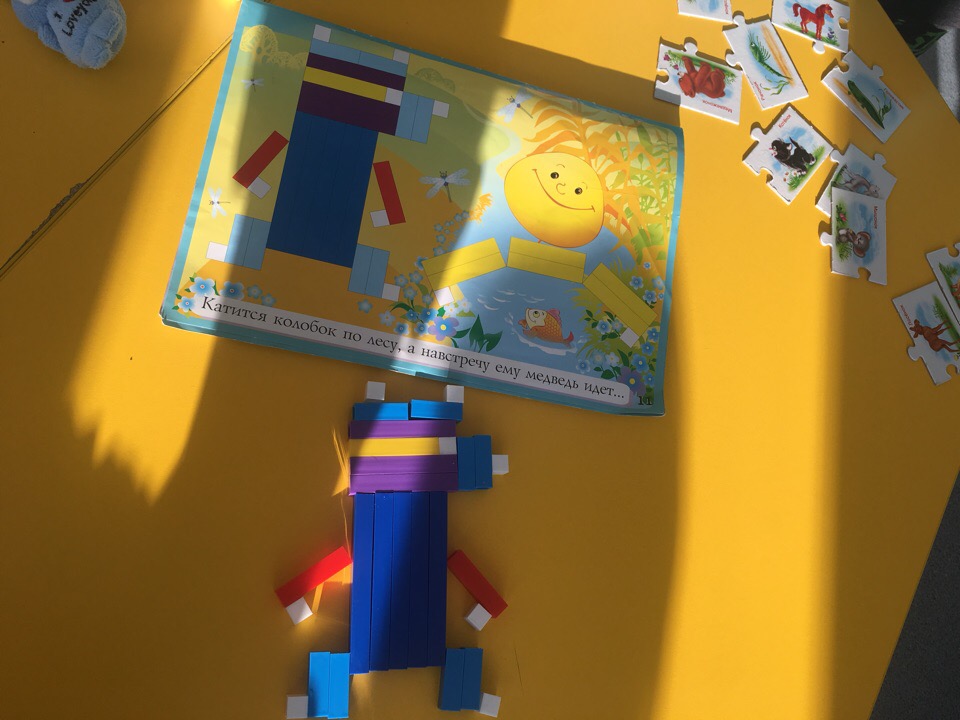 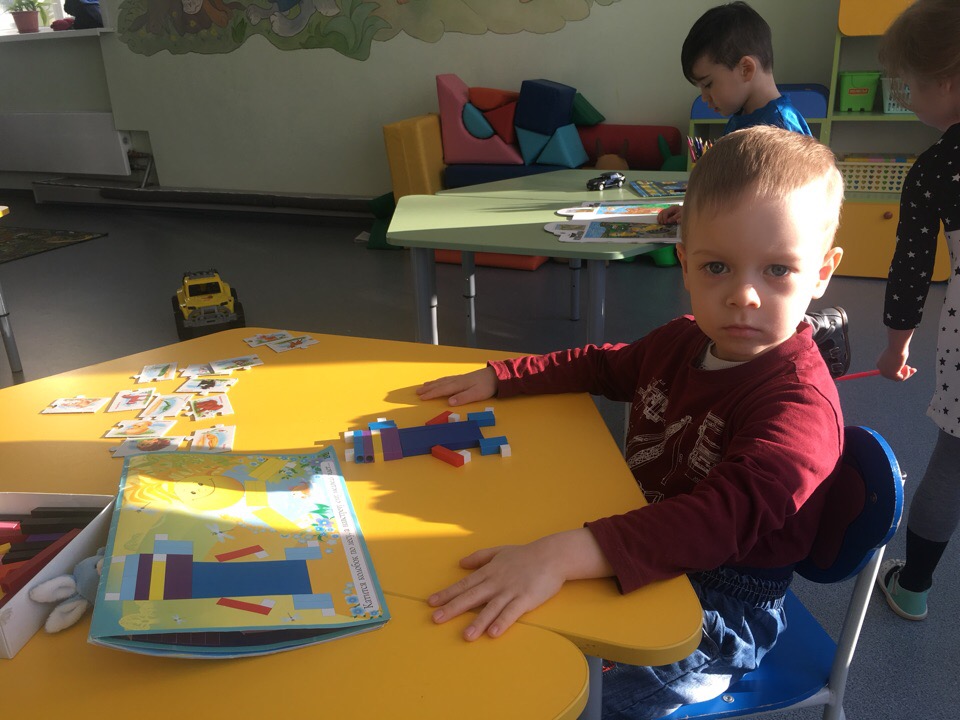 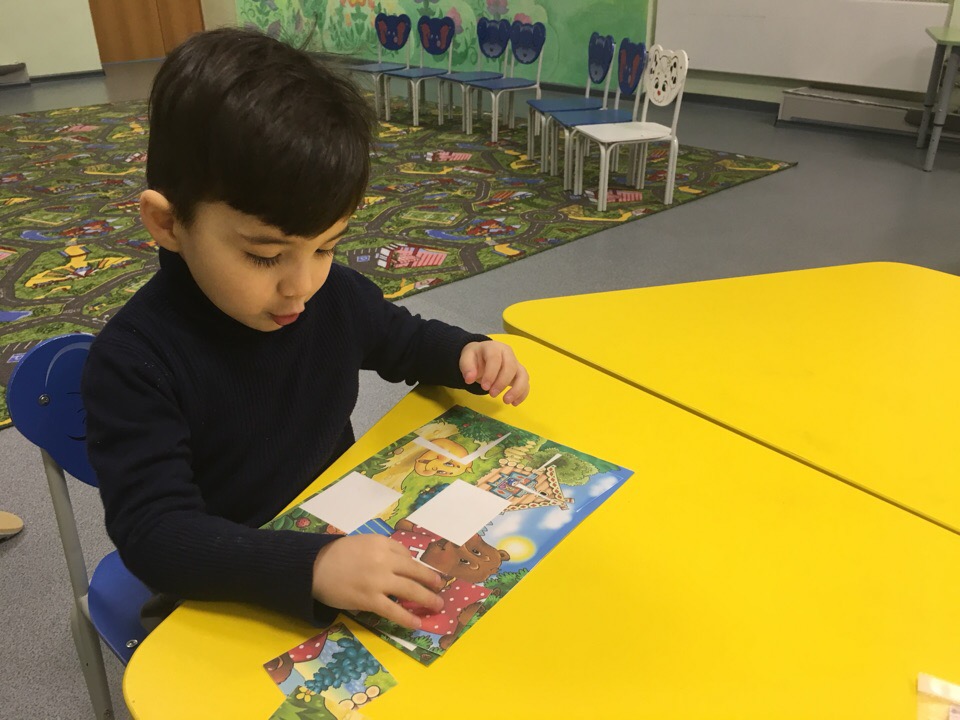 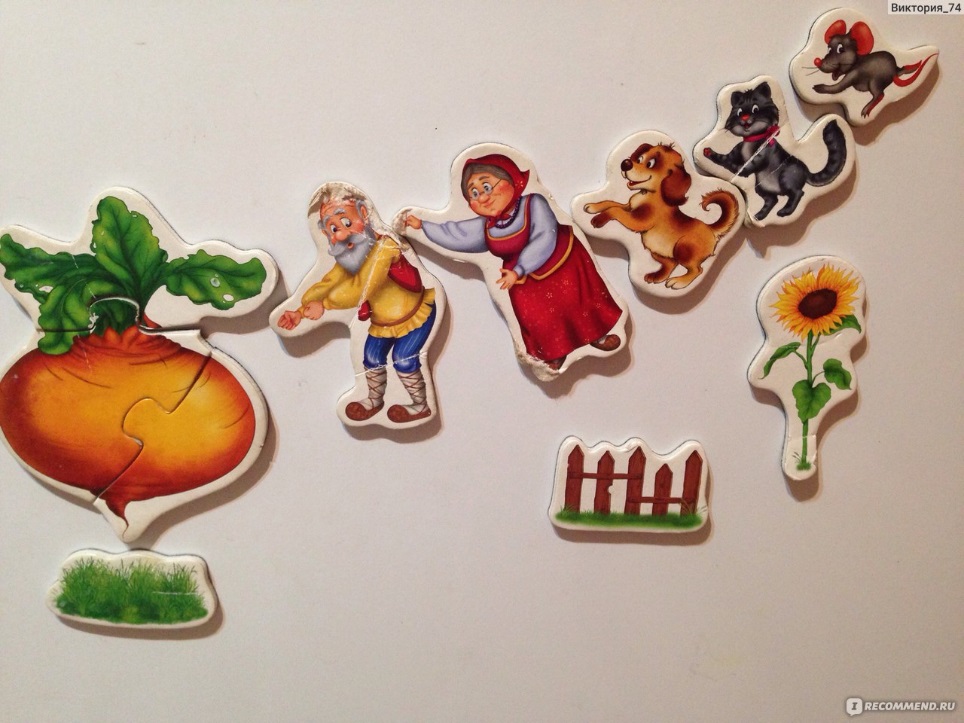 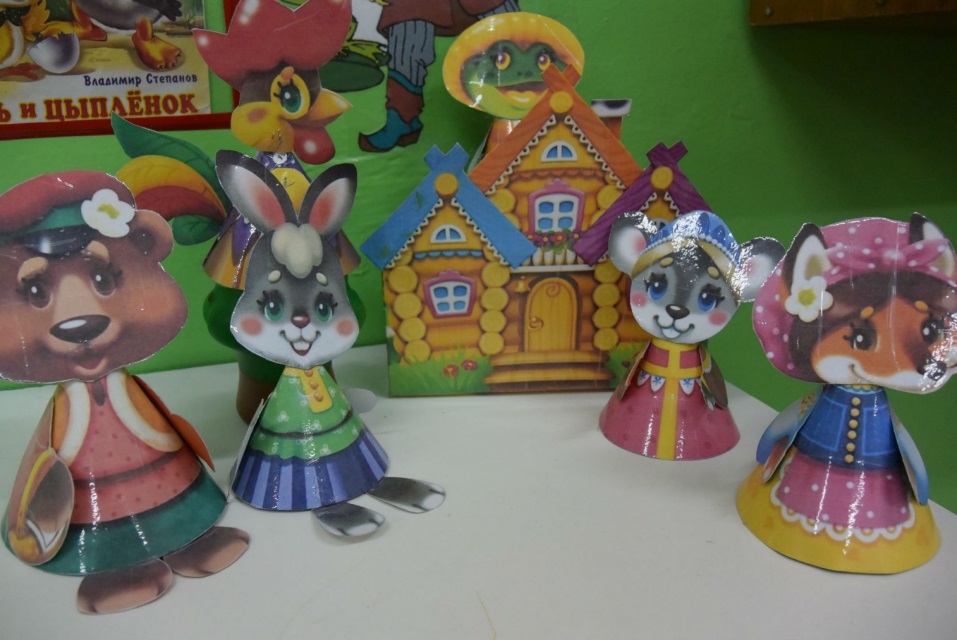 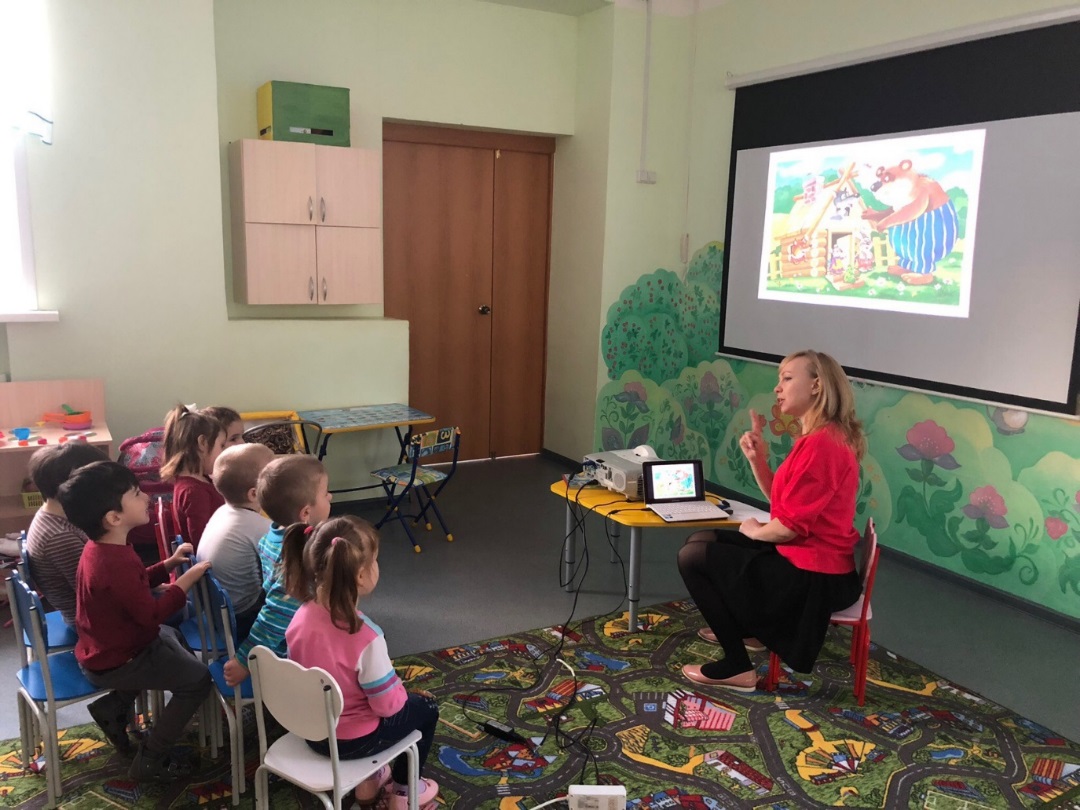 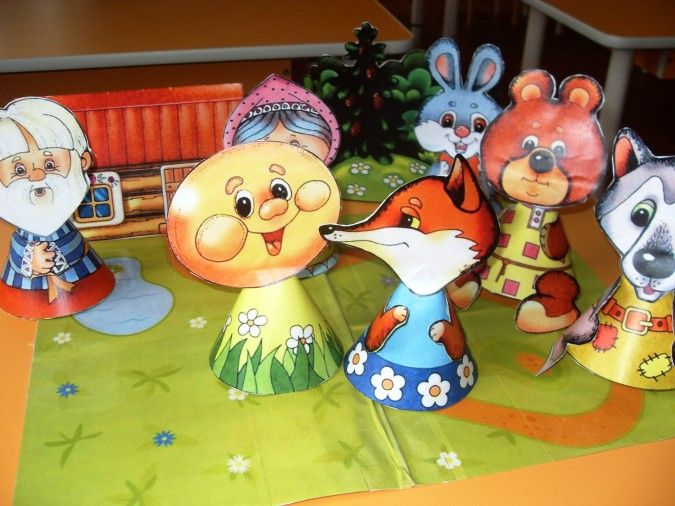 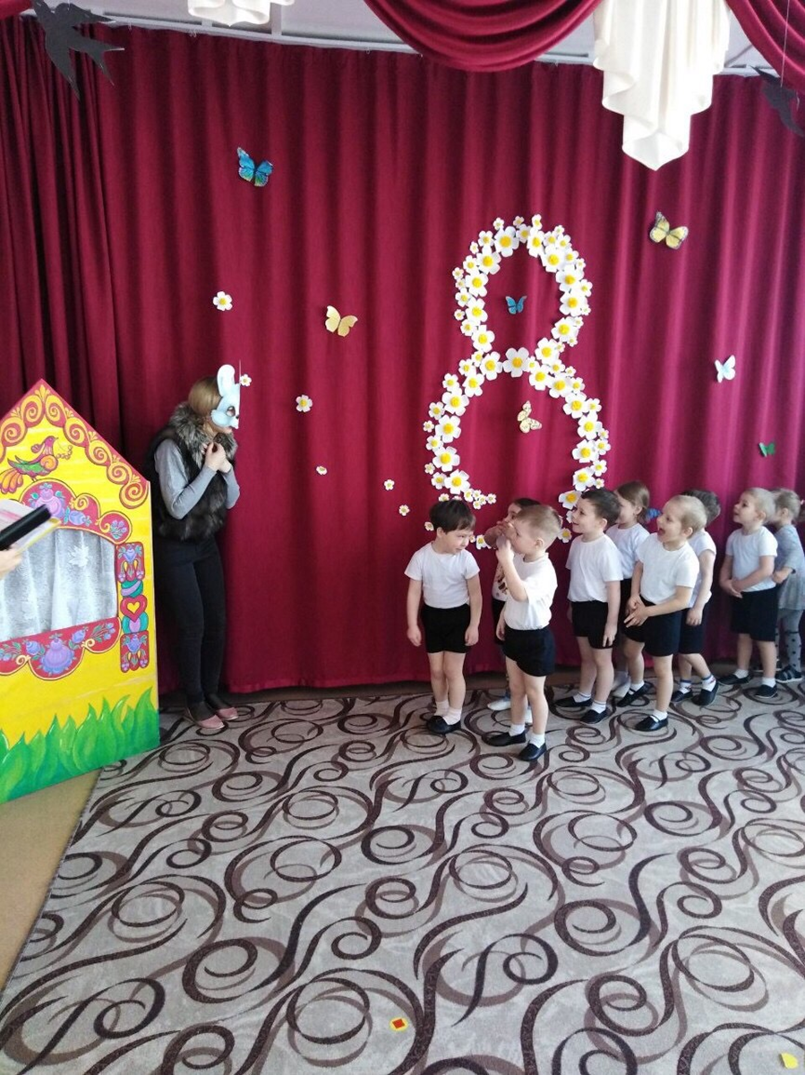 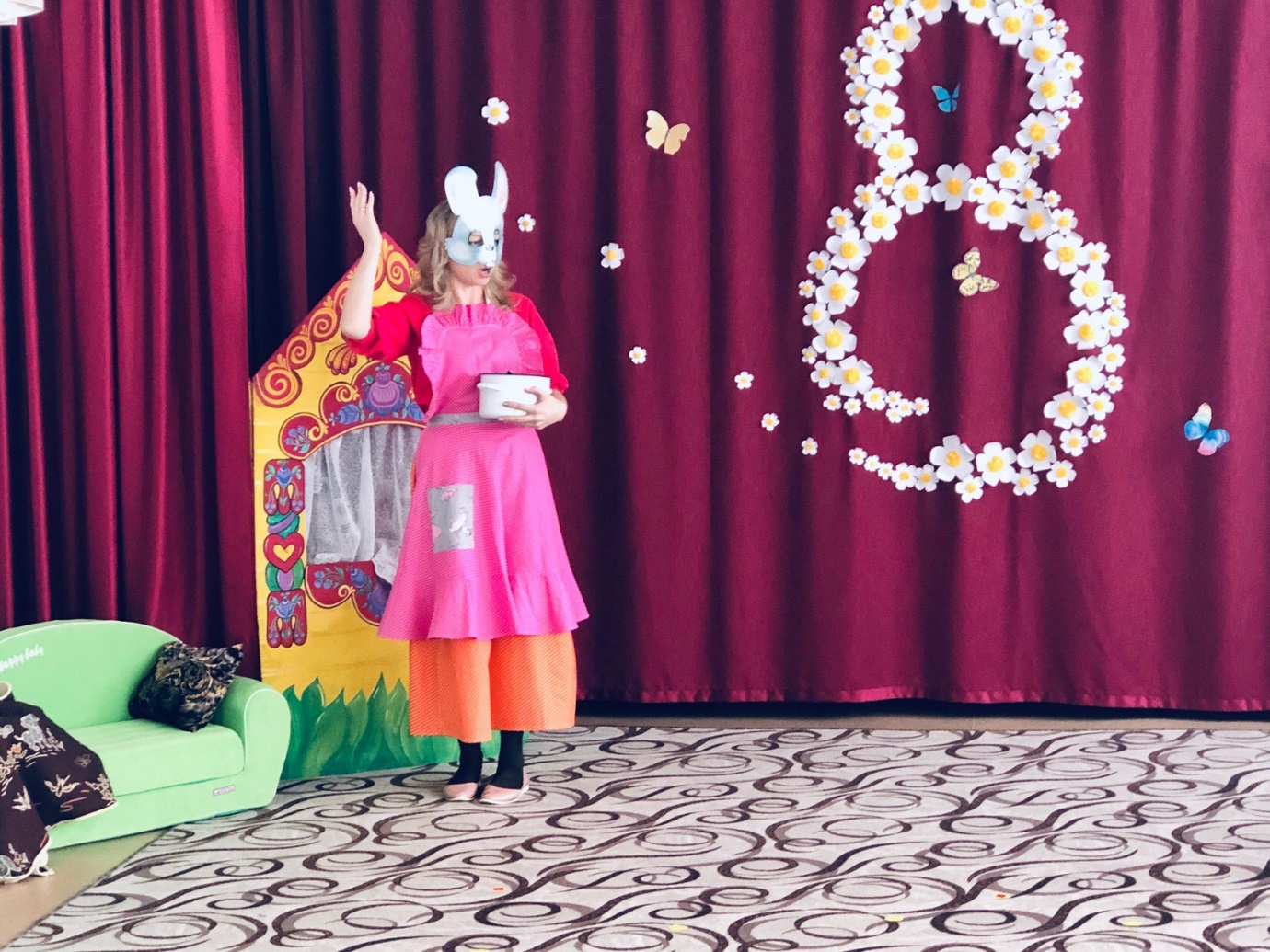 Продукты проектной деятельности:Презентация проекта.Фотоотчет.Книжная выставка. Выставка детско-родительского творчества «Мой любимый сказочный герой». Творческие работы детей, выполненные в процессе НОД.Создание дидактических игр.Создание картотеки загадок, подвижных и артикуляционных игр по русским народным сказкам.Консультации и памятки для родителей « Роль сказки в воспитании детей», «Нравственное воспитание детей через сказку», рекомендации «Какие сказки можно читать детям 3-4 лет».Итоговое мероприятие «В гостях у сказки».Драматизация русской народной сказки «Теремок».
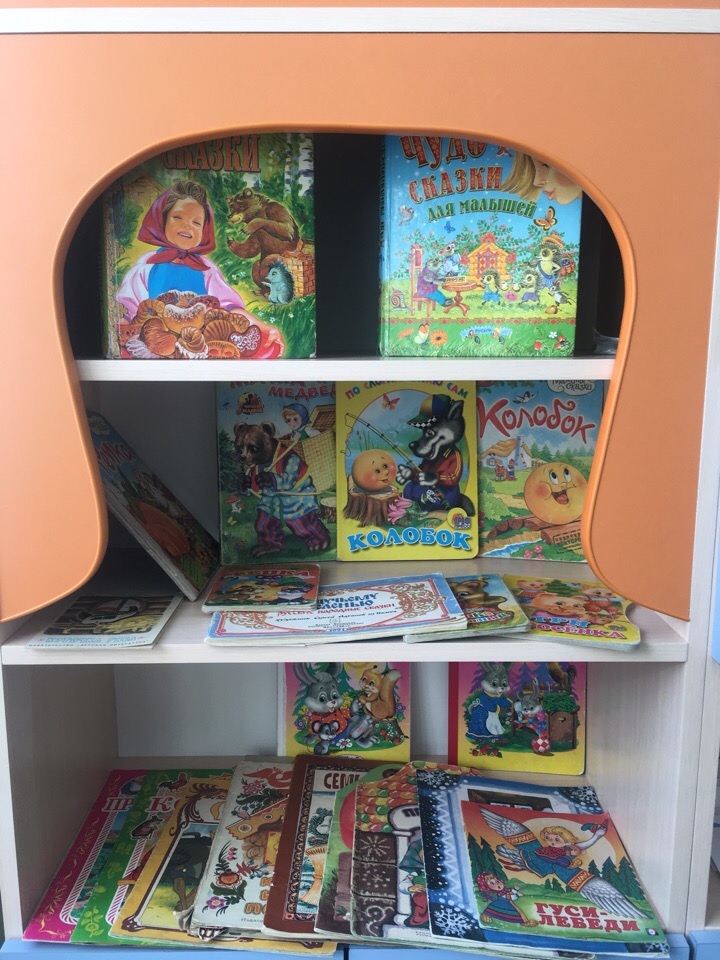 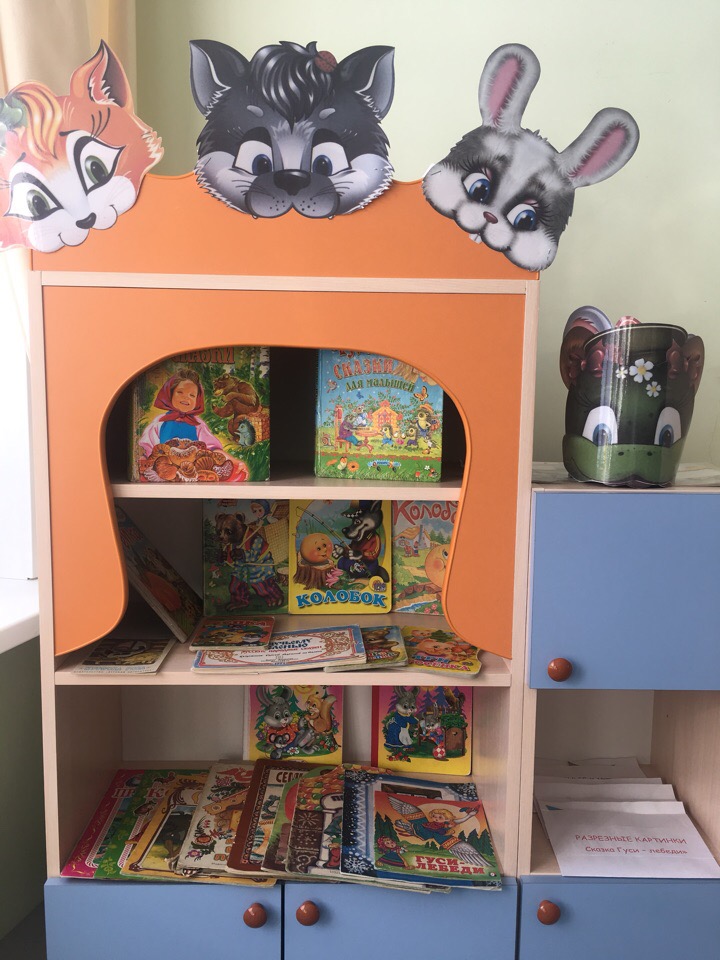 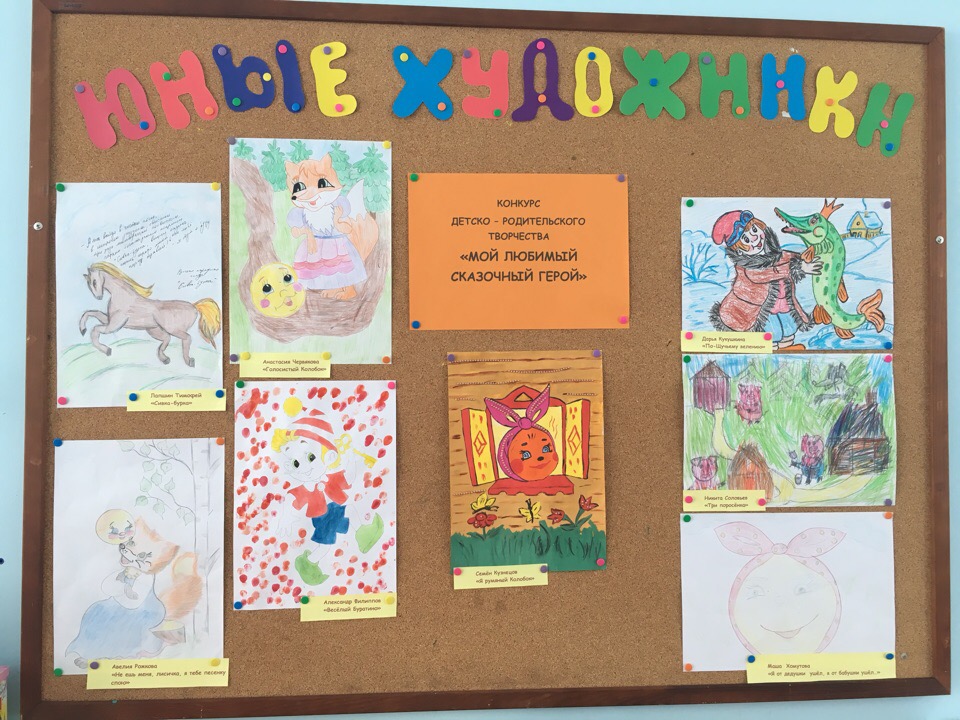 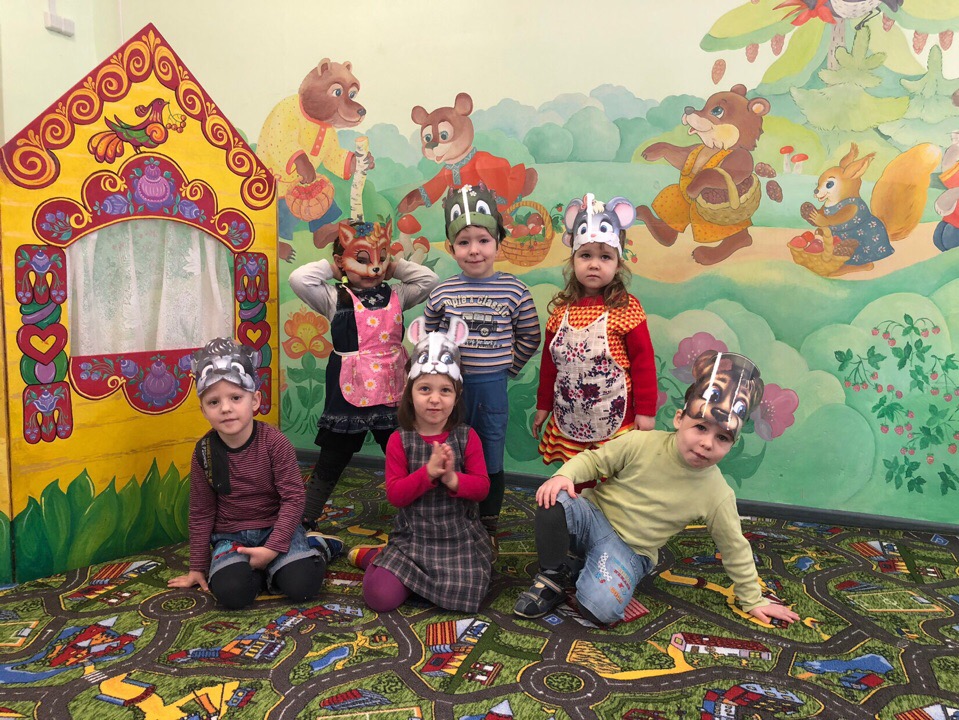 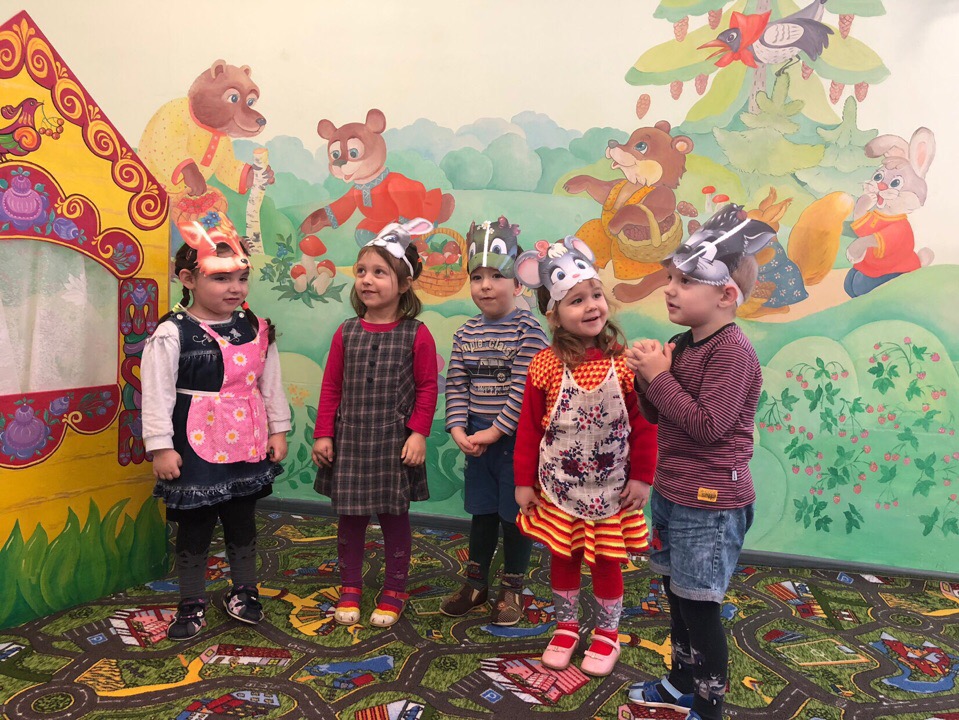 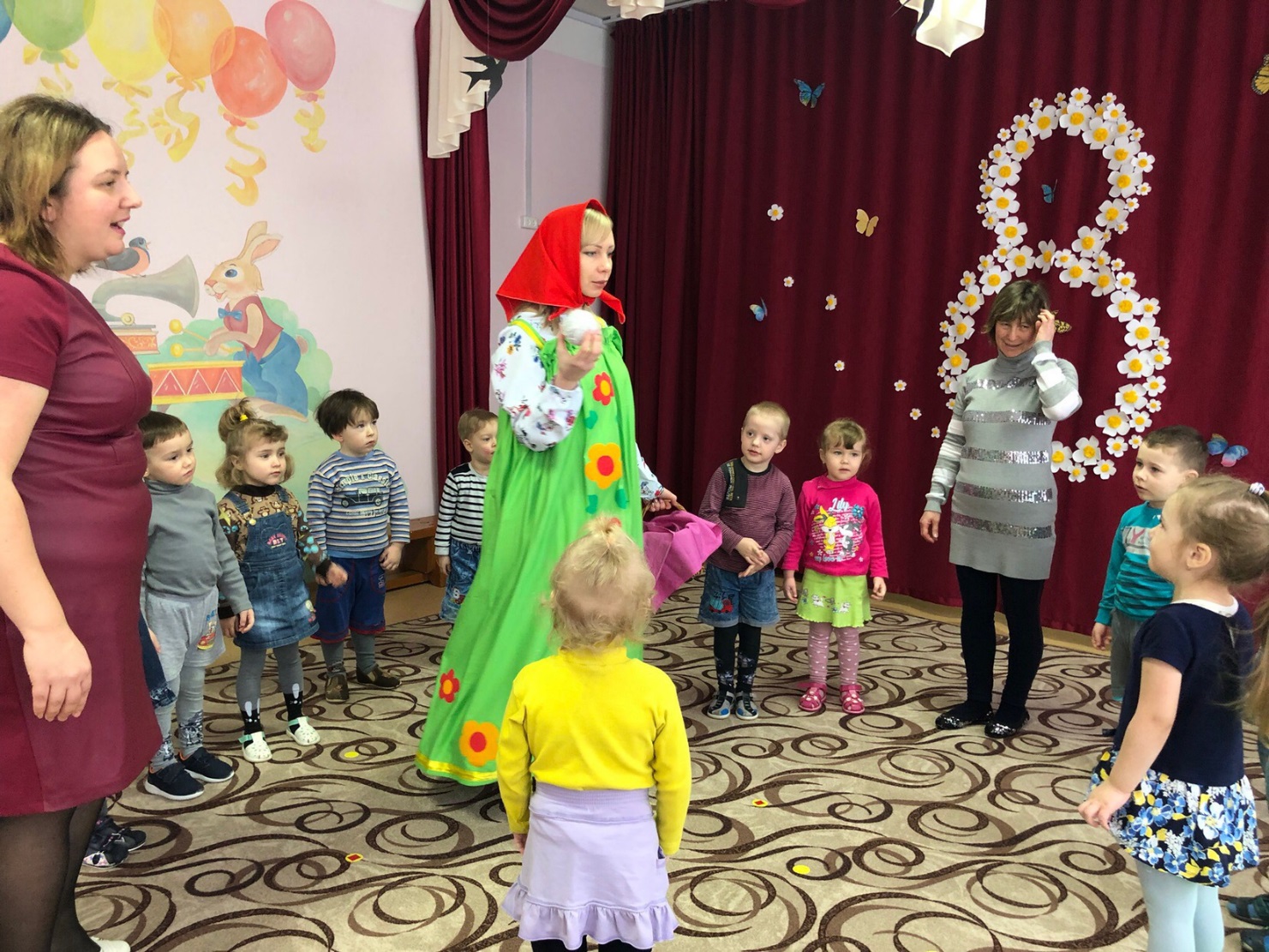 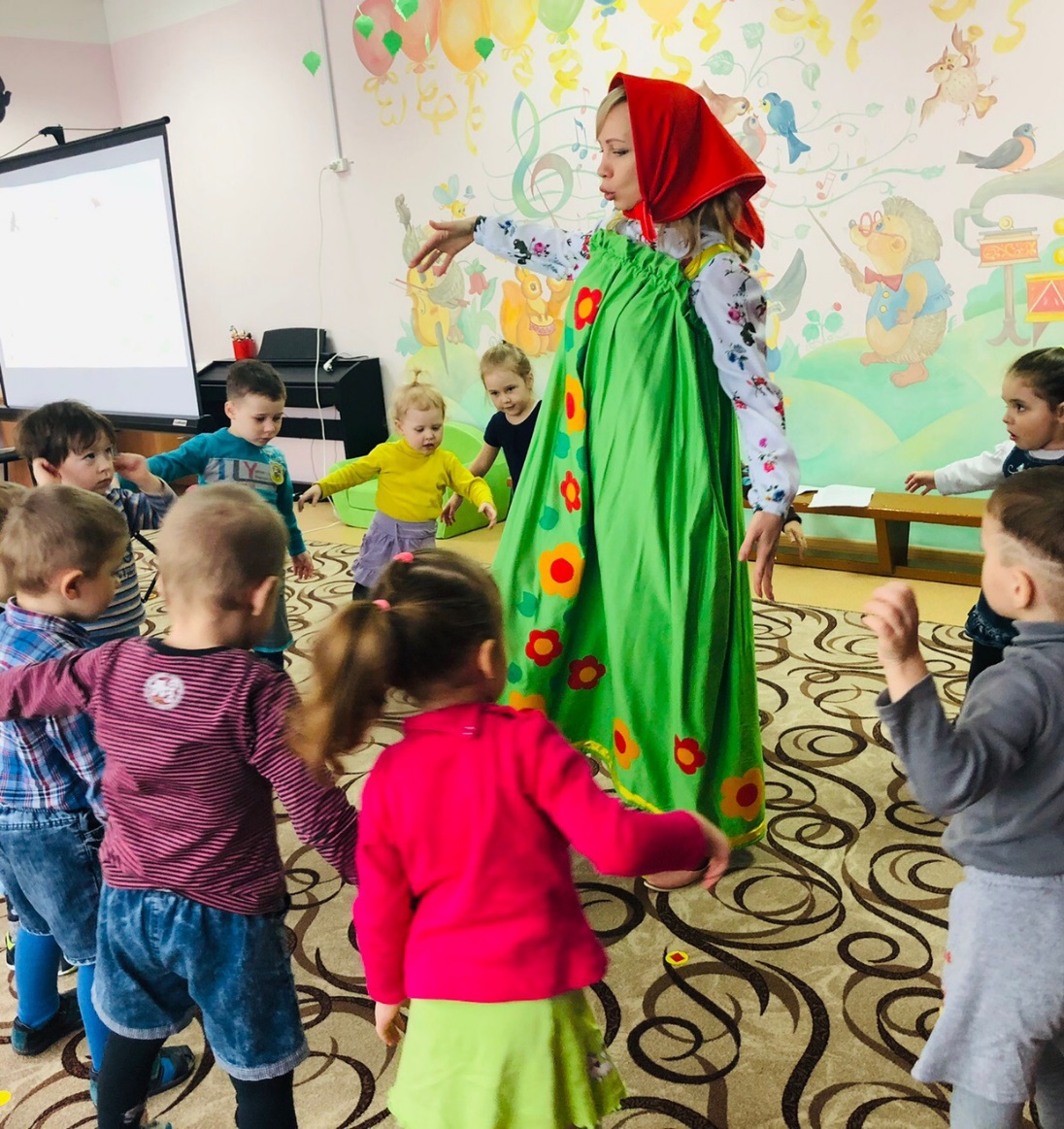 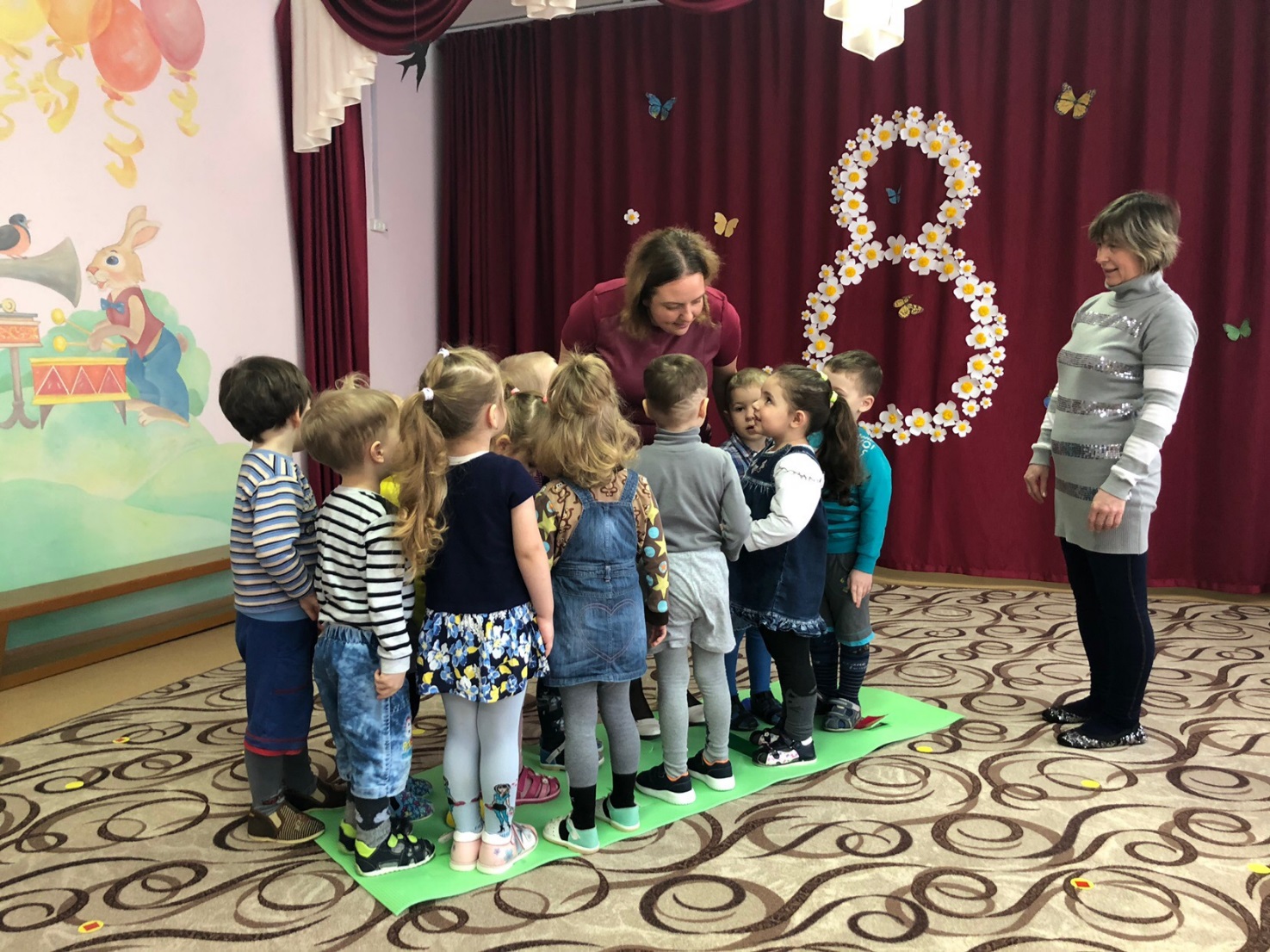 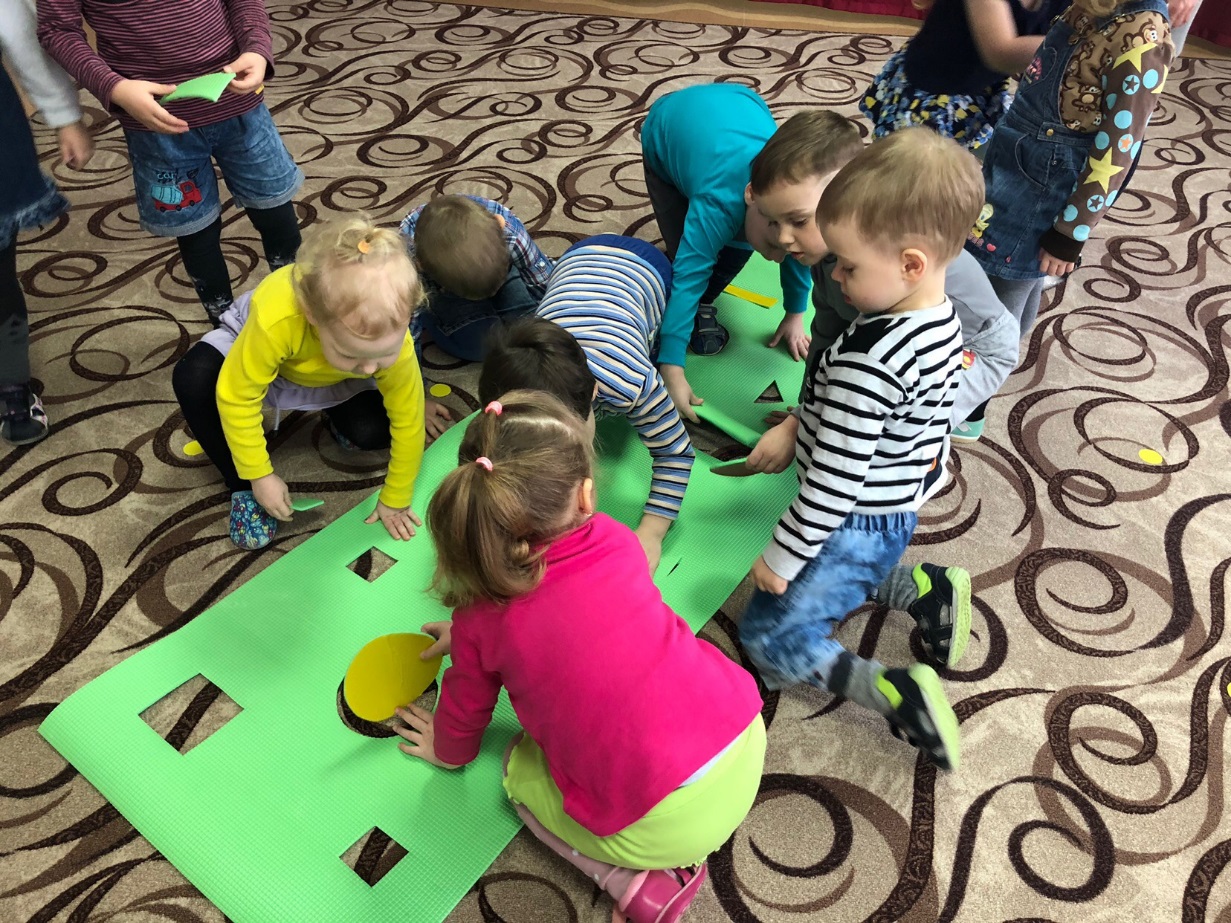 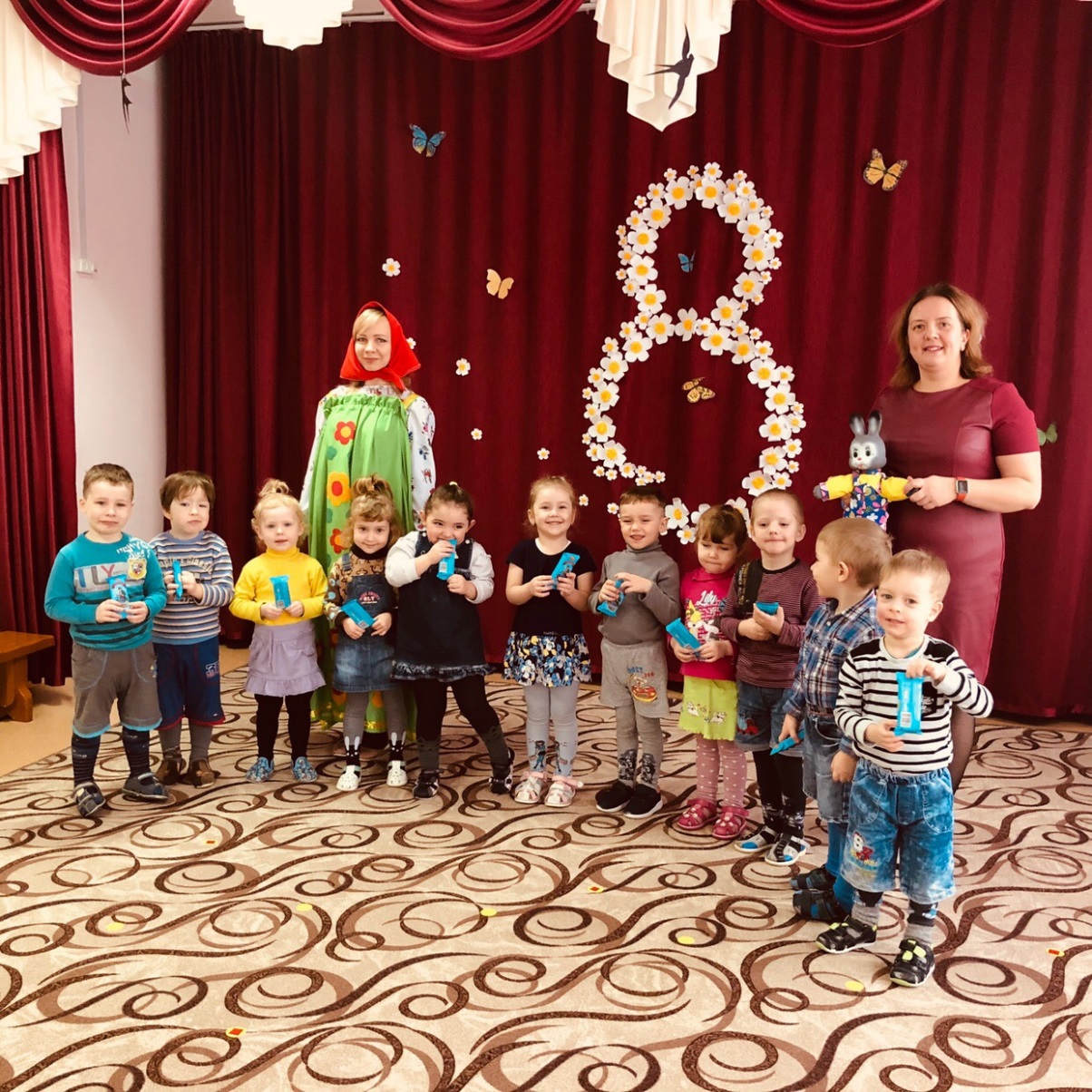 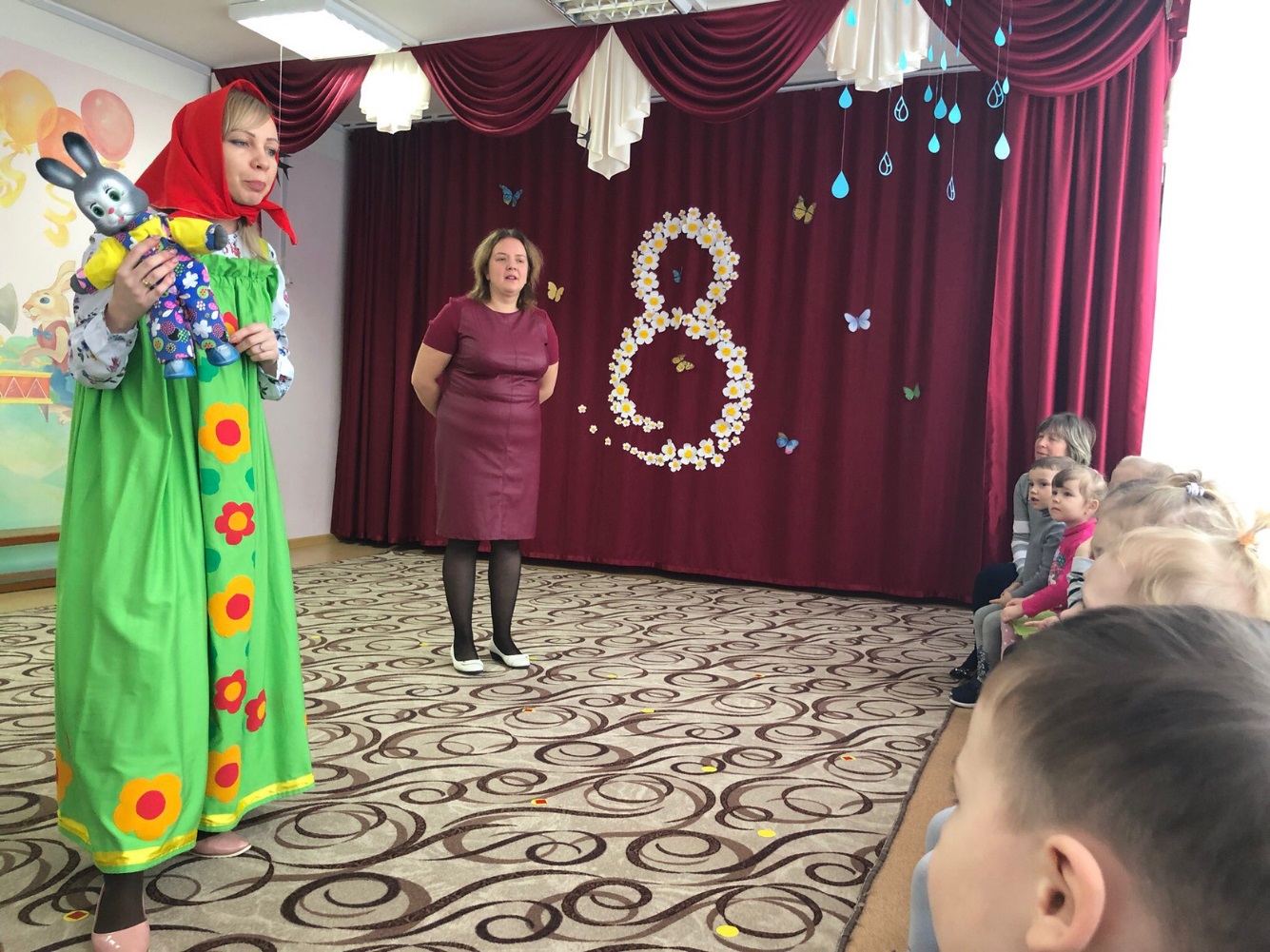 Результаты проекта «Волшебный мир русской народной сказки» - у детей возрос интерес к чтению произведений русского народного творчества; - дети испытывают меньше затруднений в пересказе сказок;- расширился словарный запас, улучшилась выразительность и звуковая сторона речи;- дети свободнее вступают в контакт друг с другом, используя при этом невербальные средства общения (жесты и мимика);- дети научились распознавать сказочных героев по иллюстрациям; - малыши научились отображать прочитанное в творческих работах, в театральной деятельности; - повысился уровень мотивации семейного чтения; - обогатилась предметно-развивающая среда группы и др.
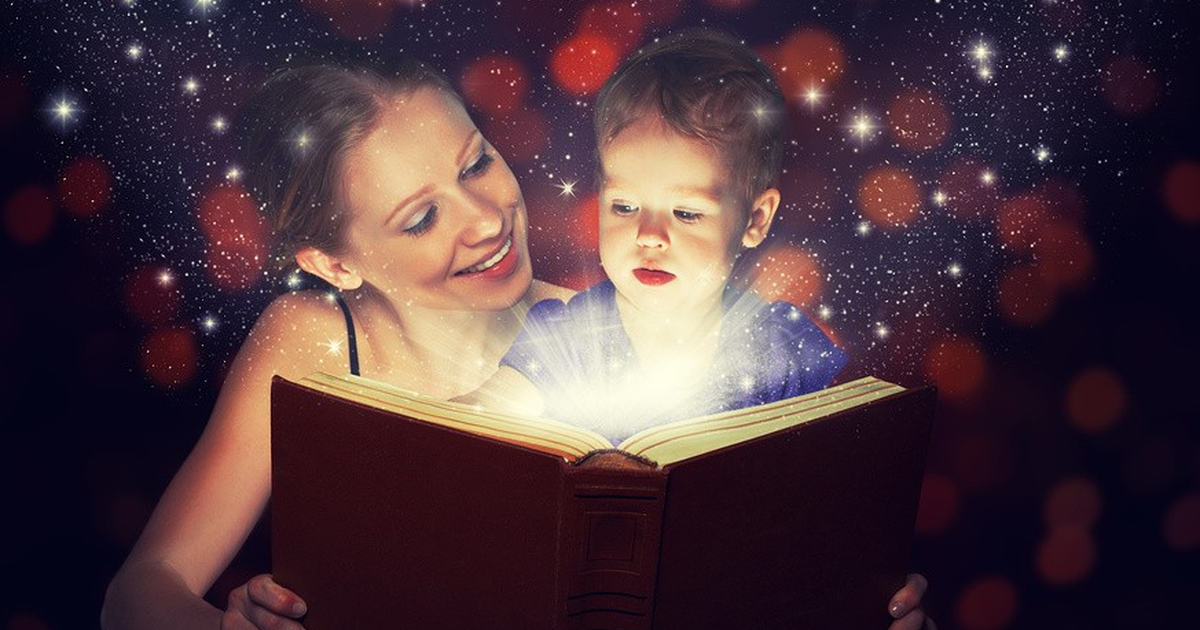 Спасибо за внимание!